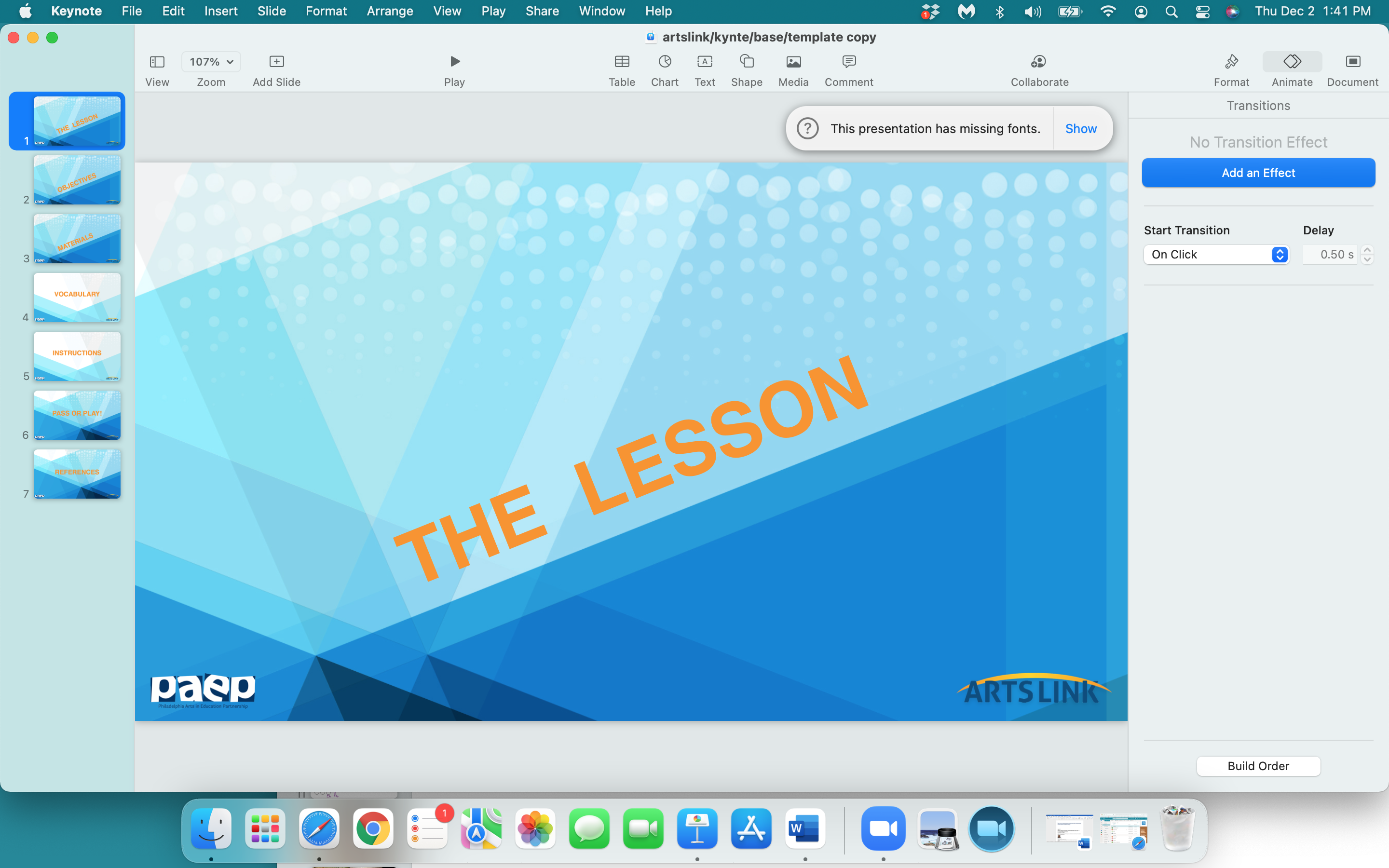 What’s 
Your 
Story?
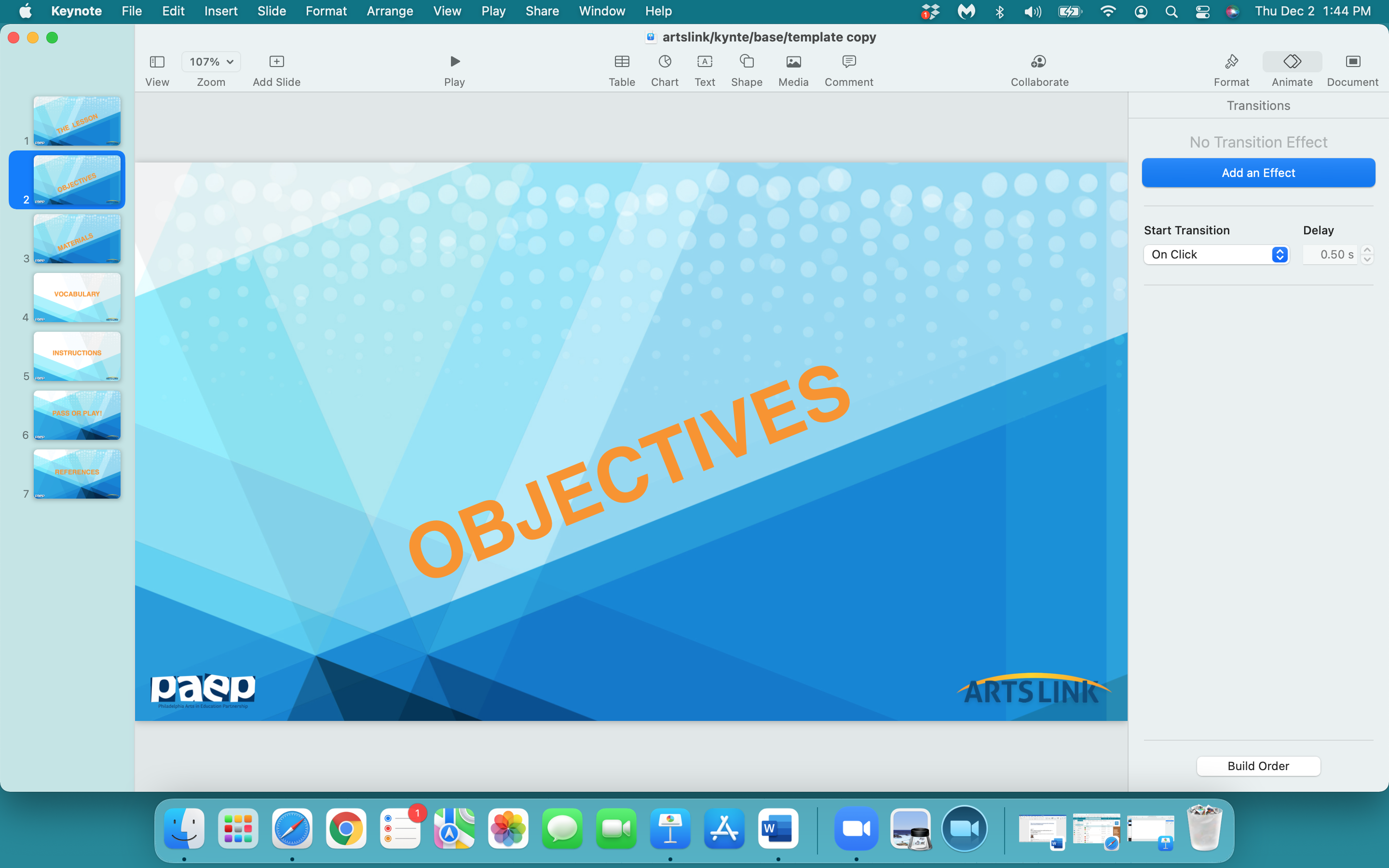 In the next 60 minutes, 
your brain will:

  - learn why we love, need & create stories
  - understand what stories ‘do’ to our brain
  - establish a relationship between 10 unrelated things                                
    and create a visual ‘story’
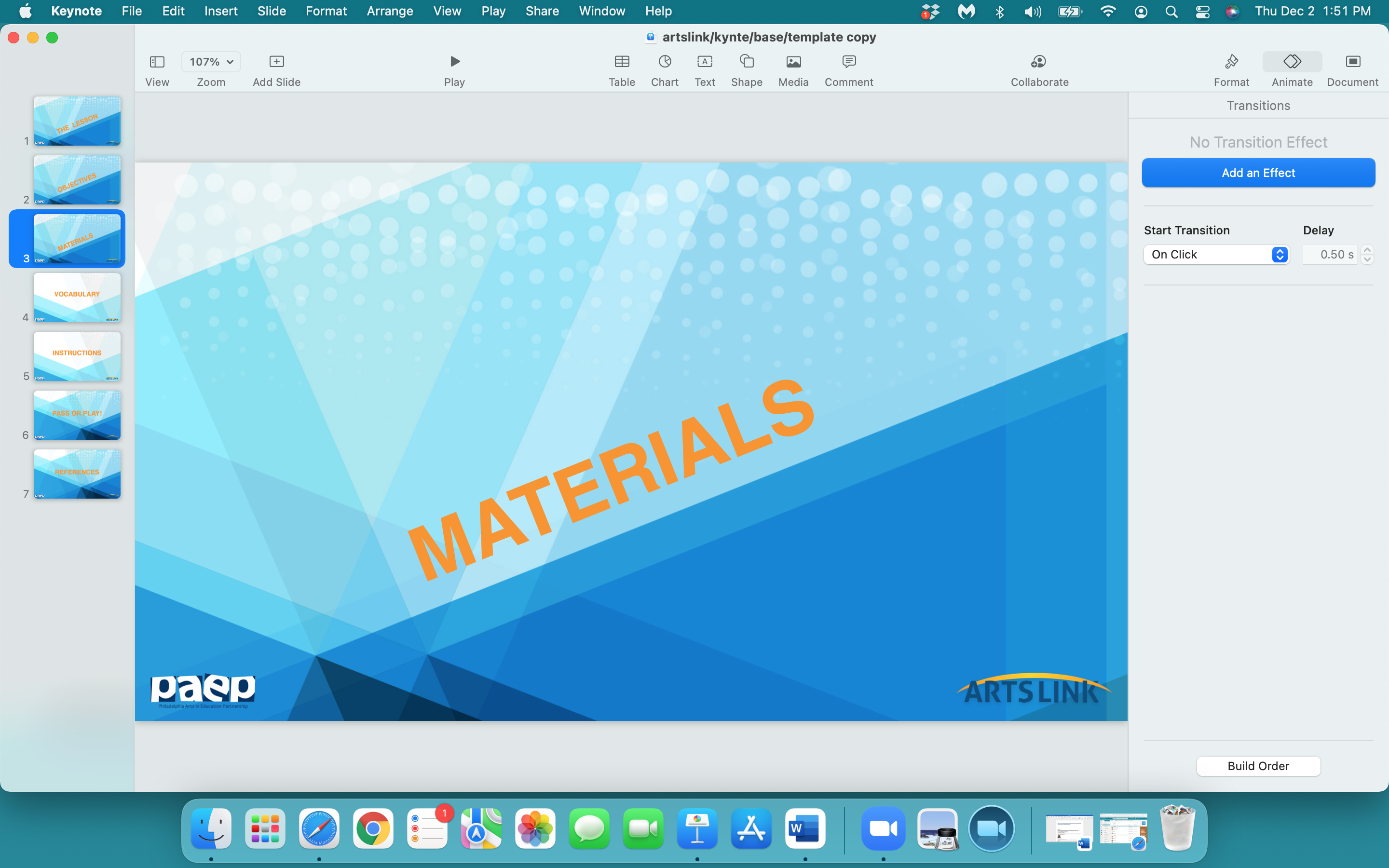 Materials for this lesson:

notebook
sheet from drawing pad
pencil
drawing utensils - markers, colored pencils
eraser
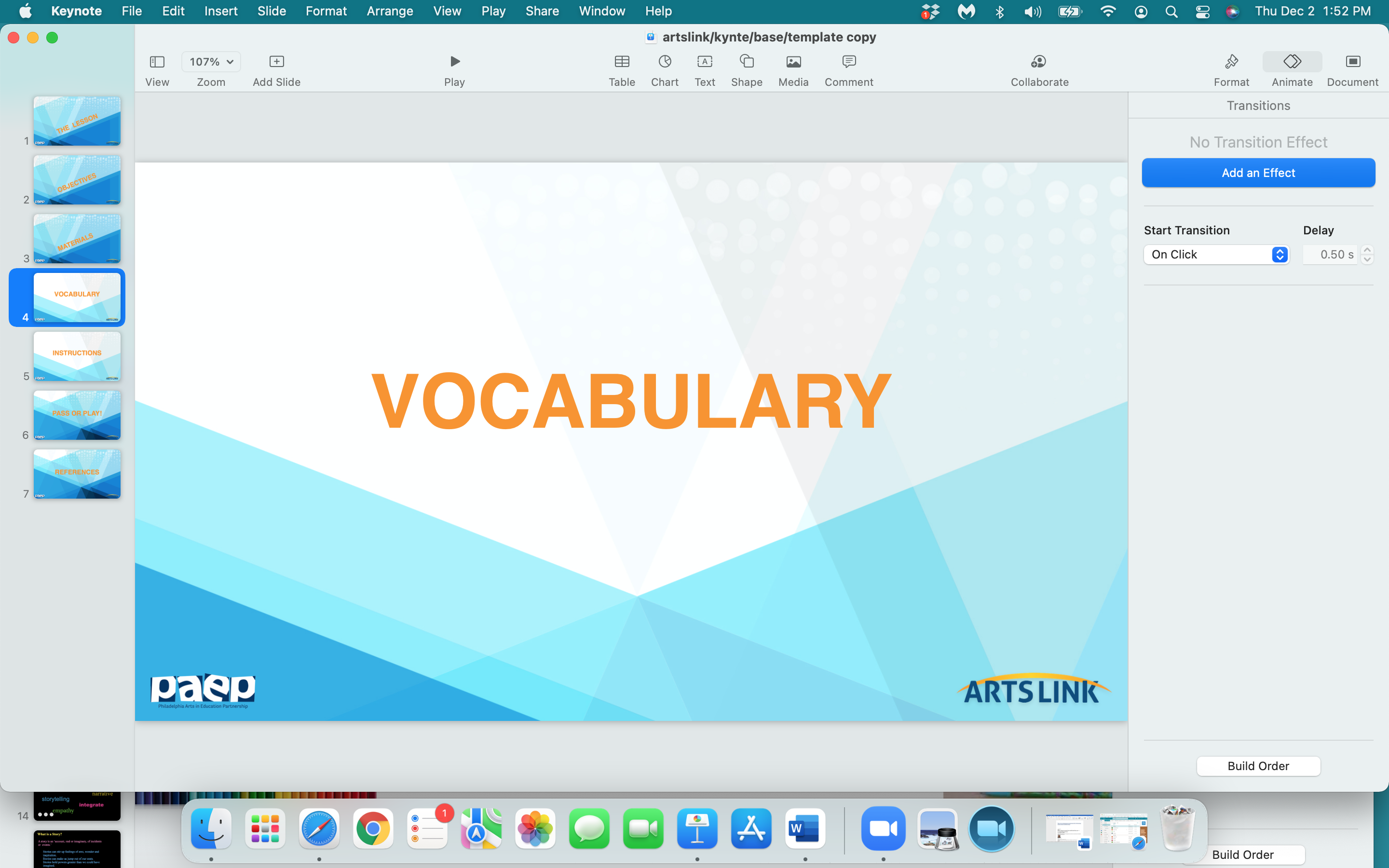 vocabulary words:
                                         
                                          
                                     story
  narrative
                                         storytelling
            integrate
  
illustration        empathy
Story                                                  

A story is an ‘account, real or imaginary, of events.
Stories can stir up feelings of awe, wonder and  inspiration.
      Stories can make us jump out of our seats.
      
      Stories hold powers greater than we could have imagined.                   
       
      Stories can effect how your brain functions.
narrative:
a written or spoken account of 
connected events; 
a story
storytelling:
the act of telling a story, 
sometimes with improvisation, theatrics           or adding details to make the story more interesting.
Every culture creates its own stories.
integrate:
to unite or combine, 
complete to produce a whole 
or a larger unit
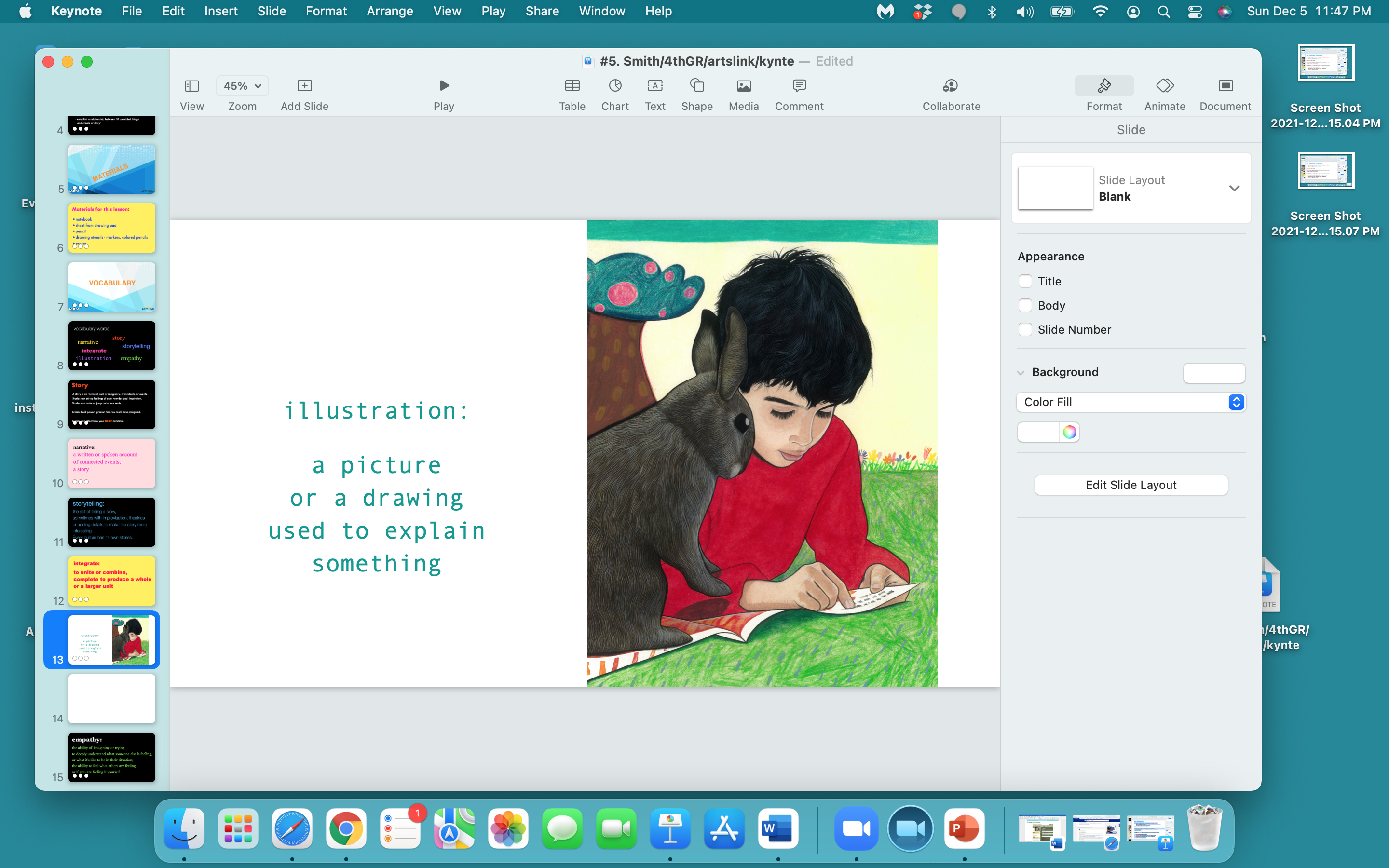 empathy:
the ability of imagining or trying 
to deeply understand what someone else is feeling,         or what it’s like to be in their situation;
the ability to feel what others are feeling,                            as if you are feeling it yourself.
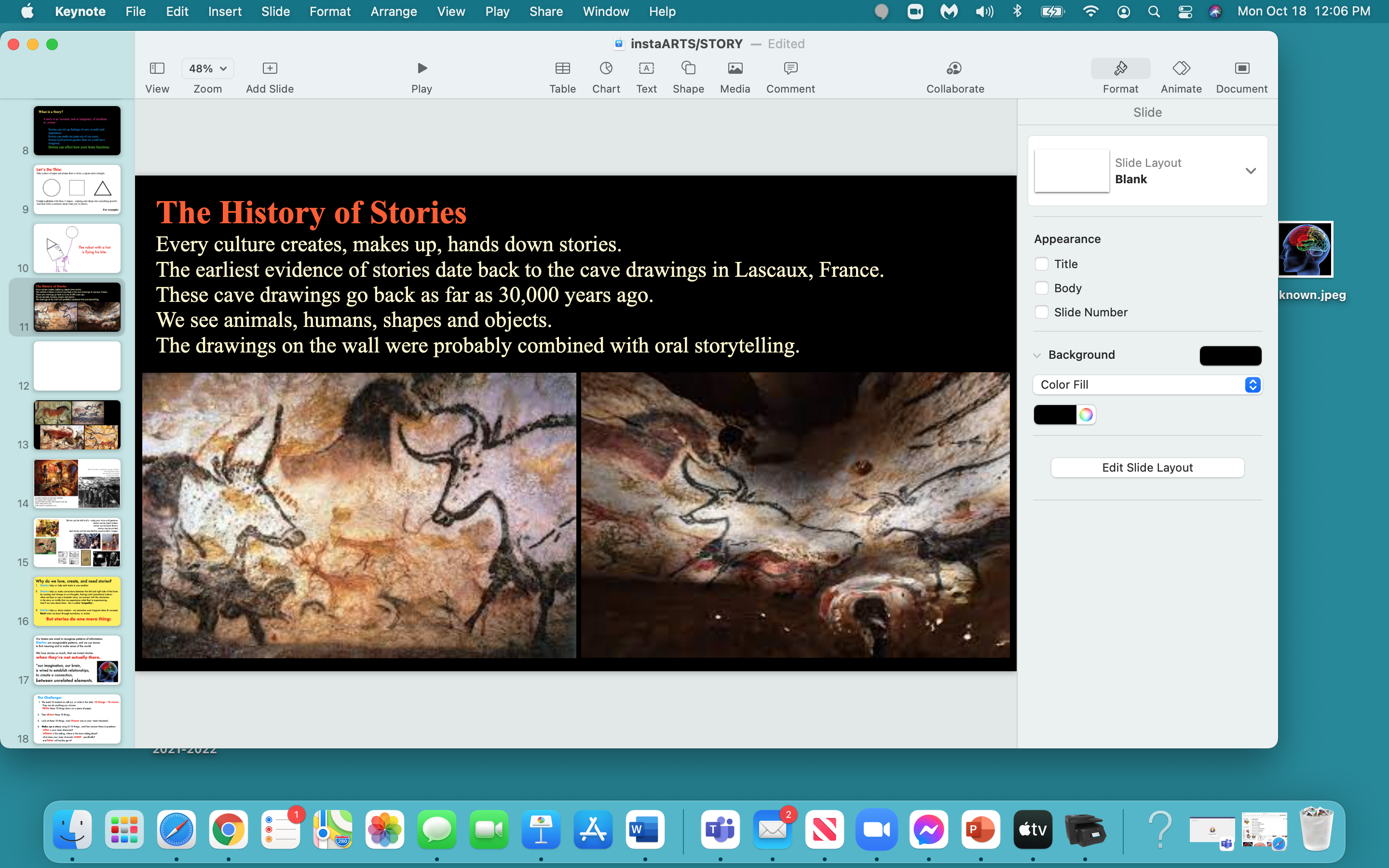 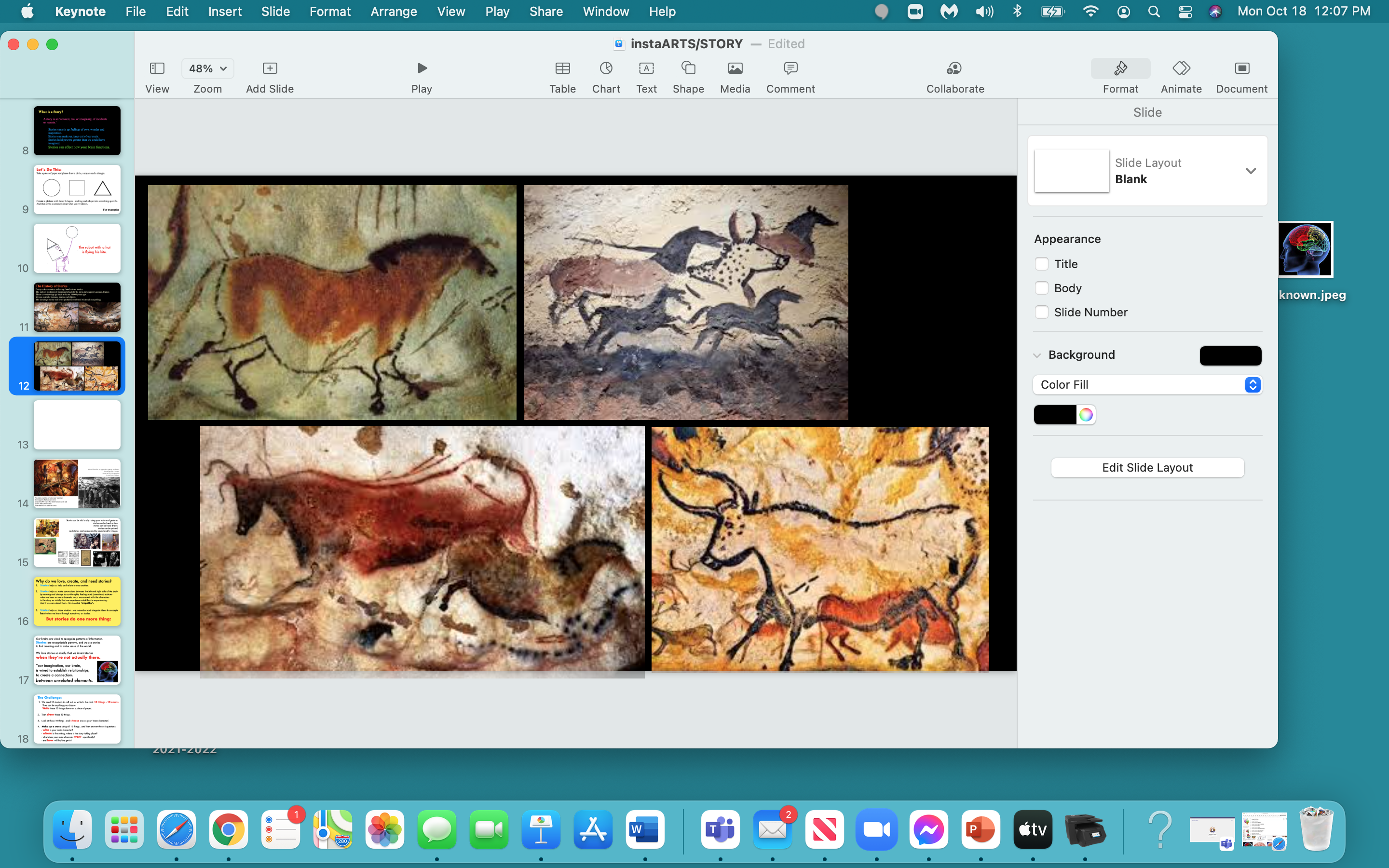 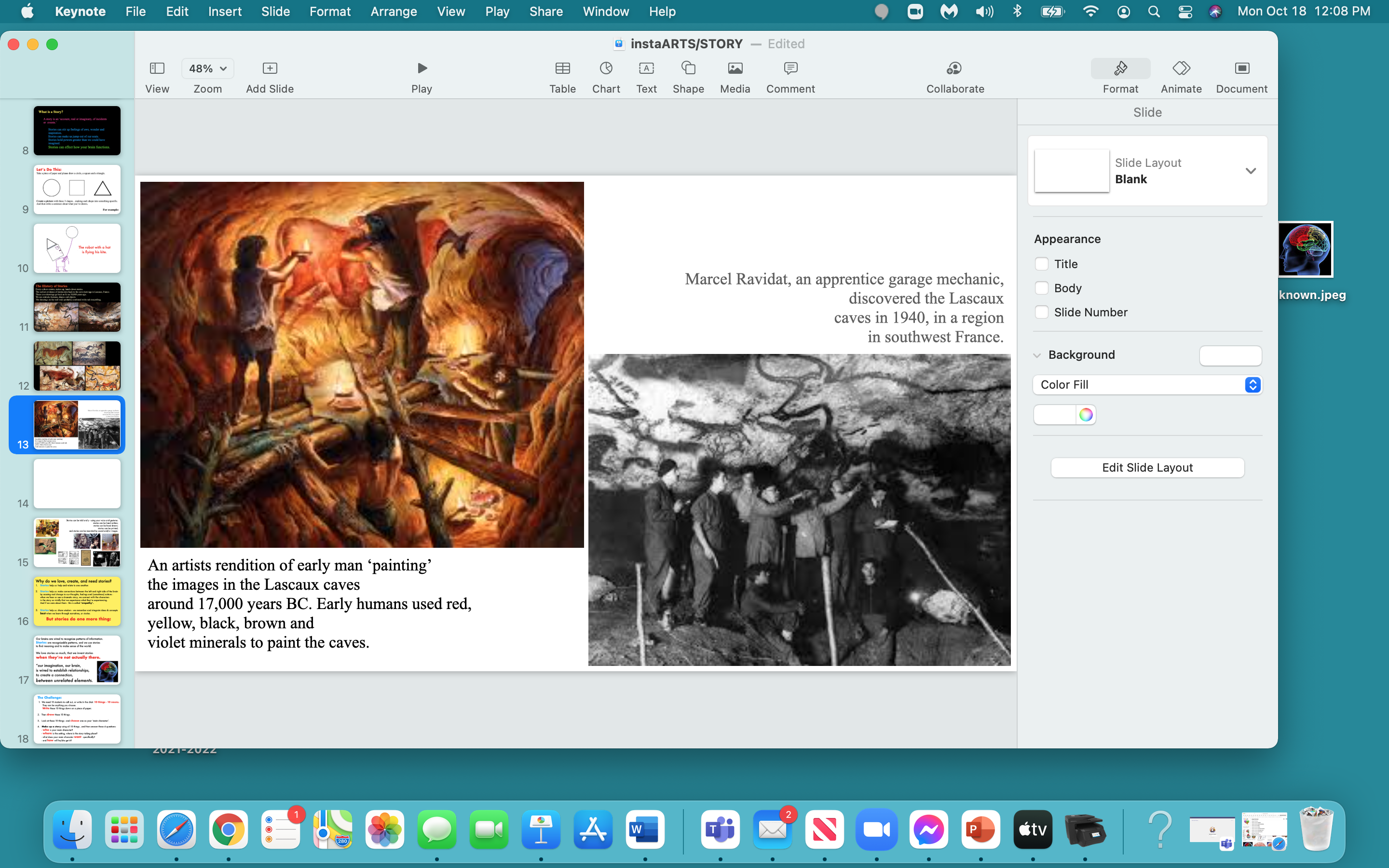 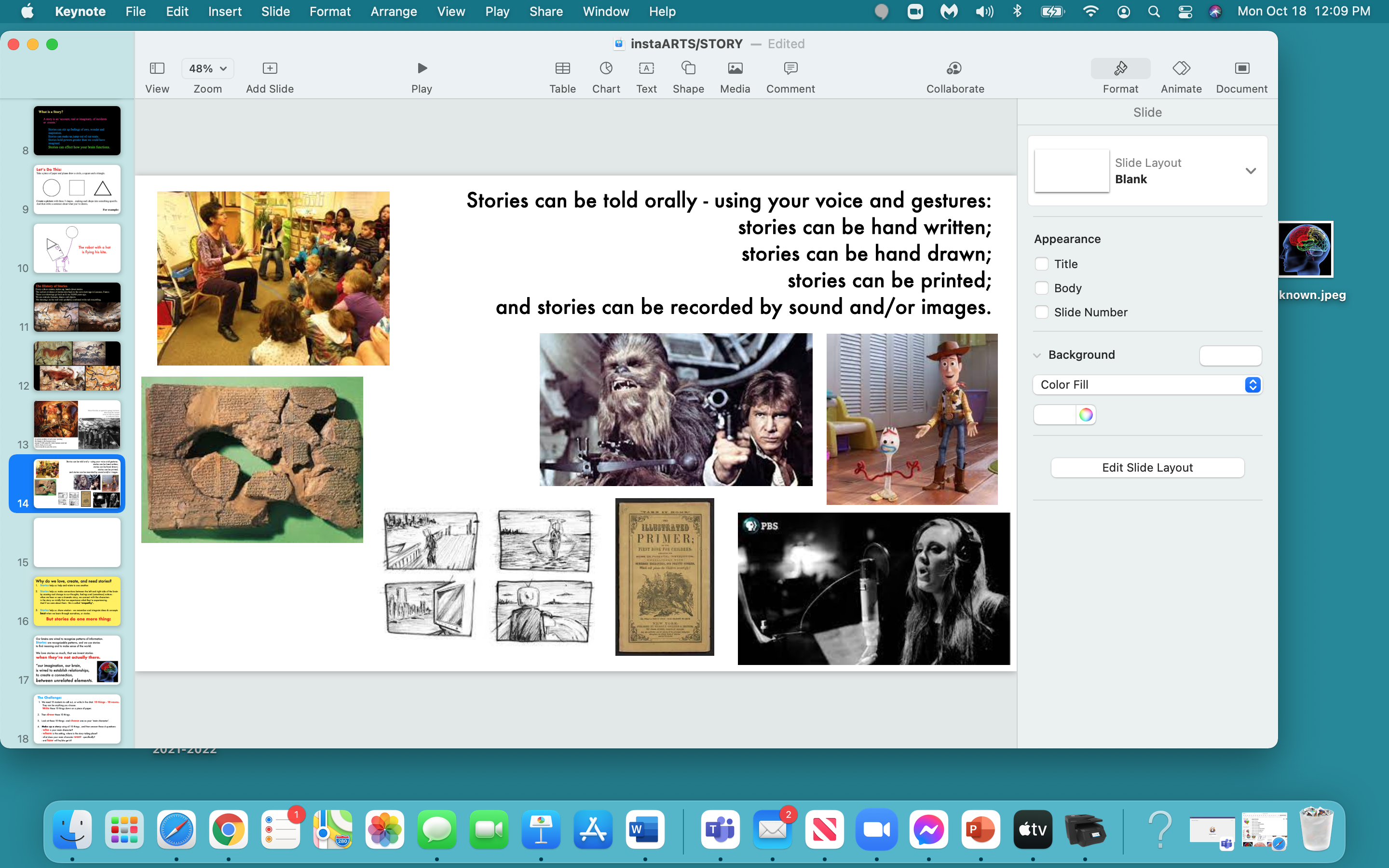 Why do we love, create, and need stories?
Stories help us: relate to one another.

Stories help us: make connections between the left and right side of the brain              by causing real change to our thoughts, feelings and (sometimes) actions -                when we hear or see a dramatic story, we connect with the characters                         in the story so vividly that we experience what they’re experiencing.                         And if we care about them - this is called ‘empathy’.

Stories help us: share wisdom - we remember and integrate ideas                                              & concepts  best when we learn through narratives, or stories.
                          But stories do one more thing:
Here’s the 
POINT 
of this 
whole lesson…
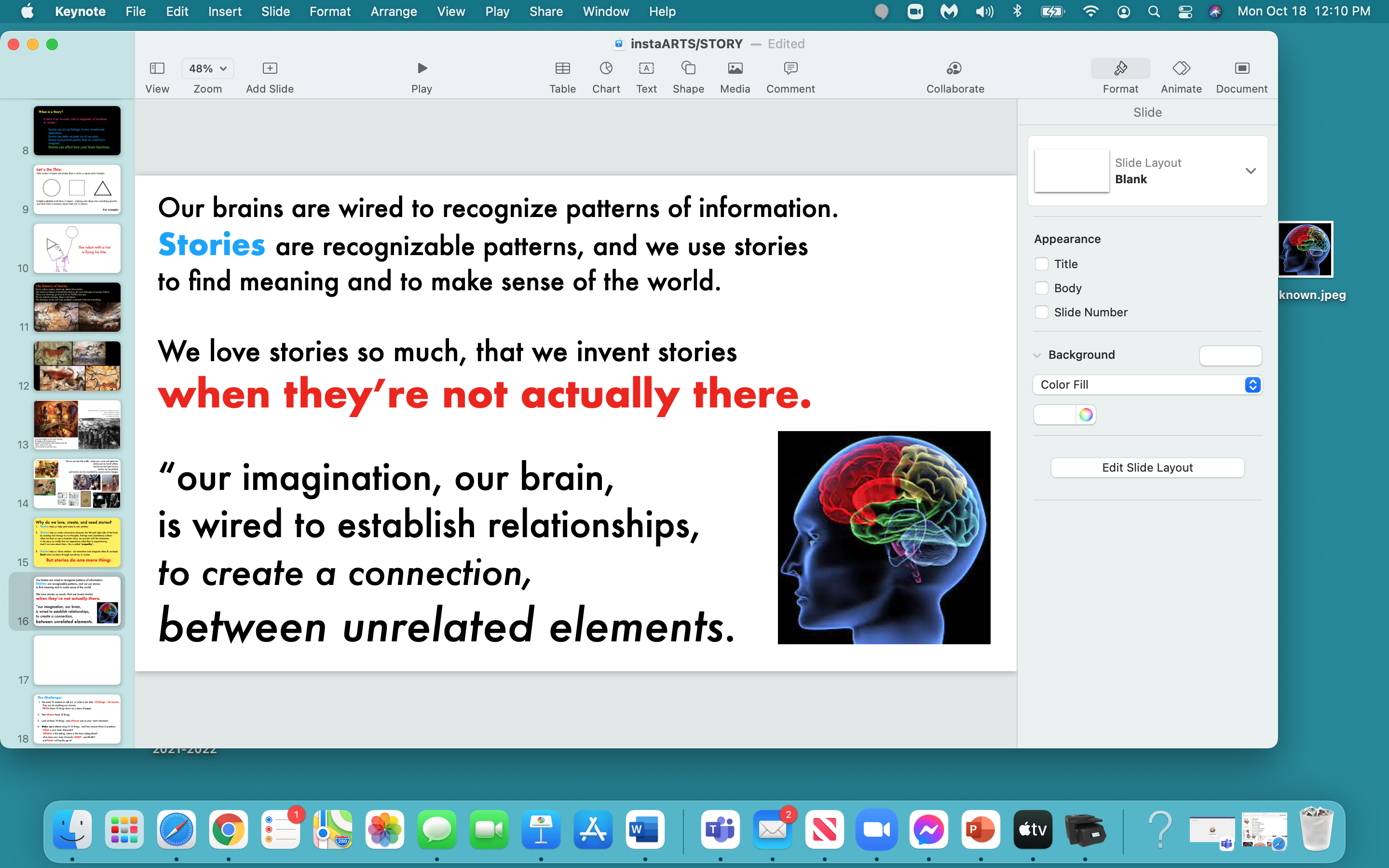 our imagination, our brain,
is wired to establish relationships,
to create a connection…
between unrelated elements.
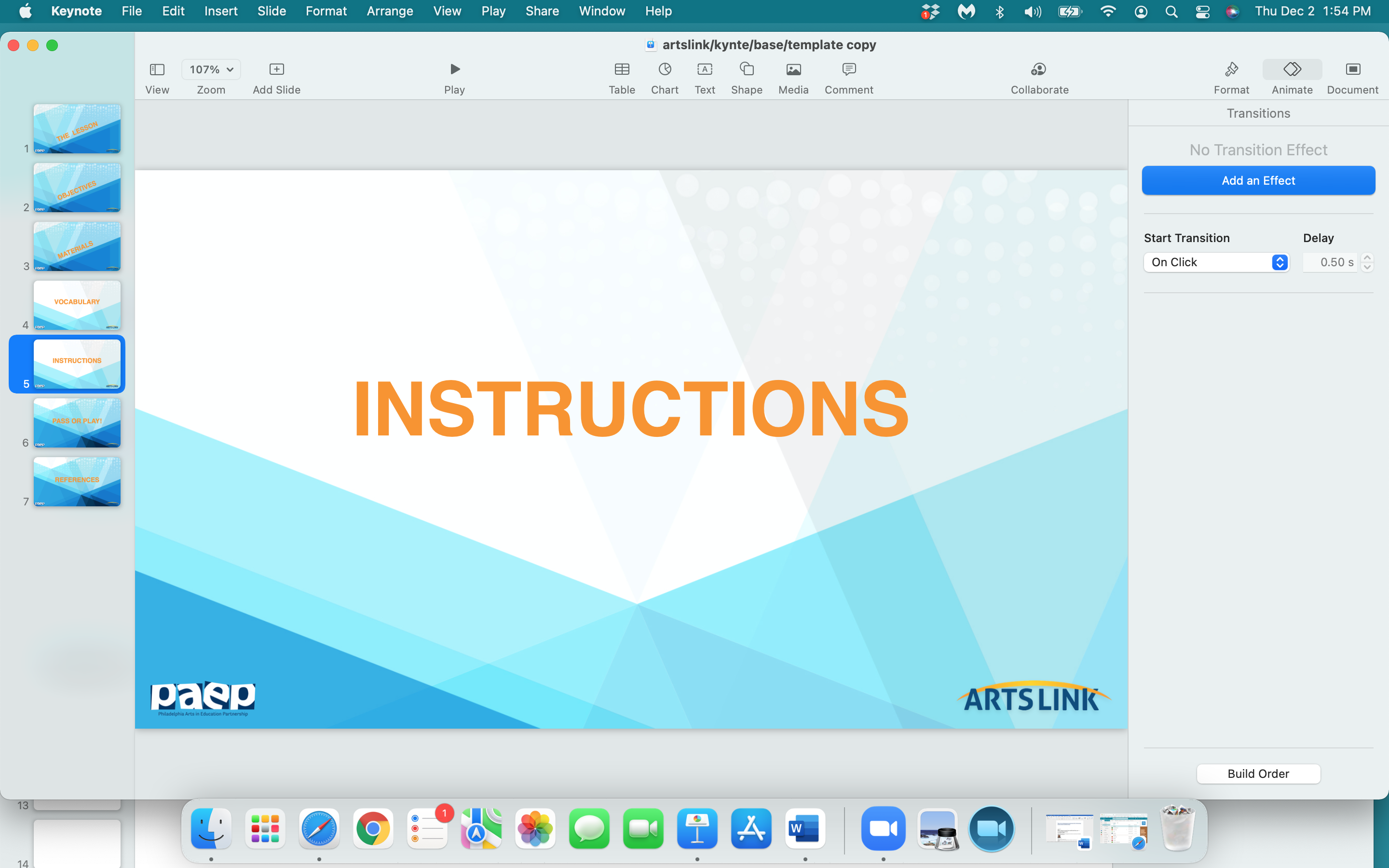 You‘re all going to make an illustration…
tell a story using pictures…
from  unrelated  elements.
1.  We need 10 students to call out: 
      10 things - 10 nouns.
      They can be anything you choose.                                                                            
       
      Write these 10 things down in your notebook.
2.  Look at these 10 things.                                                                            
     
     You’re going to create an illustration,                                                
     using the 10 things, or the 10 objects.
3.  Look at the list of 10 things…
     pick one as the main character 
     of your illustration…

     and start… storytelling!
Now - tell the rest of the class about your illustration.

What’s happening in your illustration.
Who is the illustration about?
What’s the story behind the illustration…

what’s going on?
This is what I did:
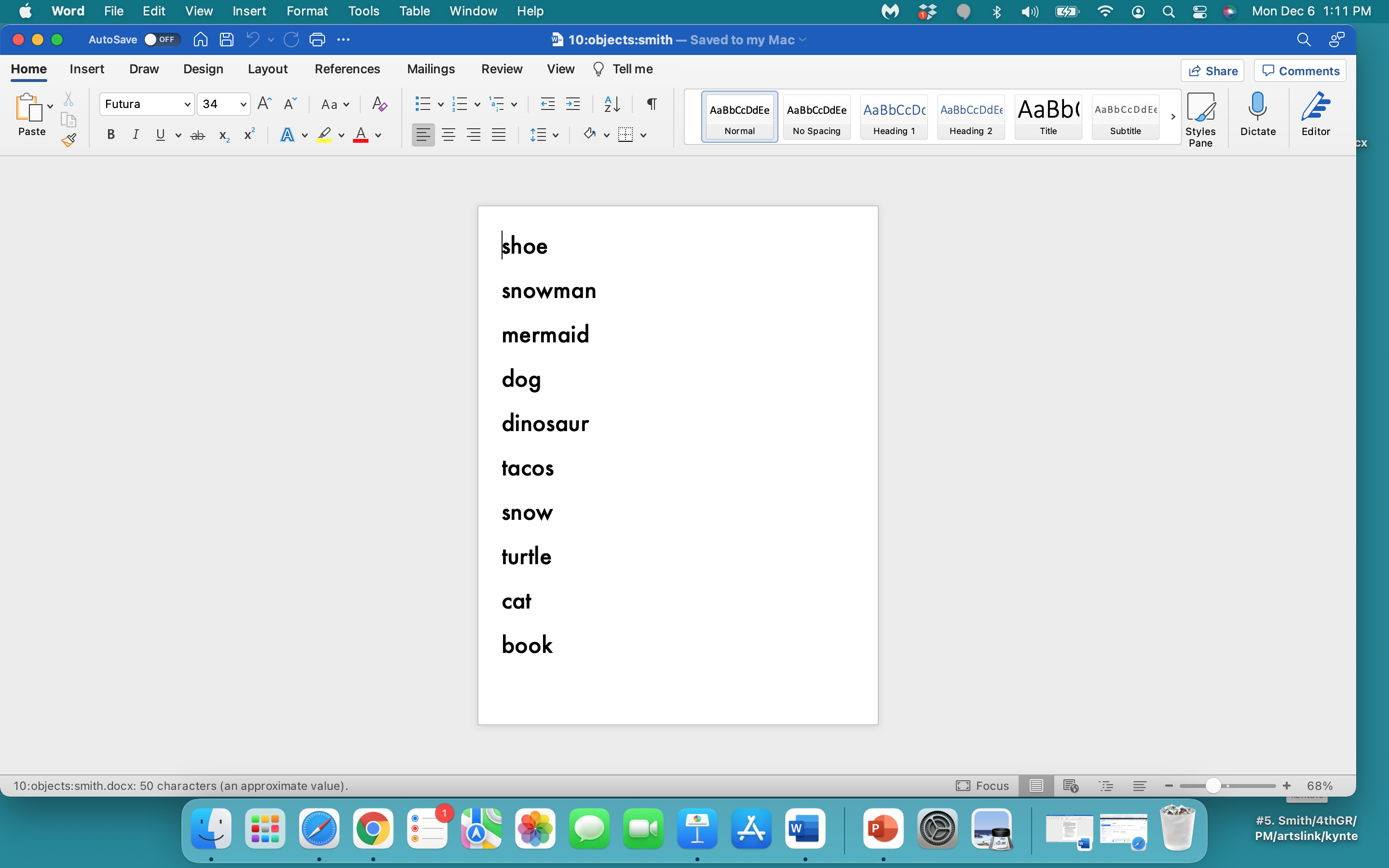 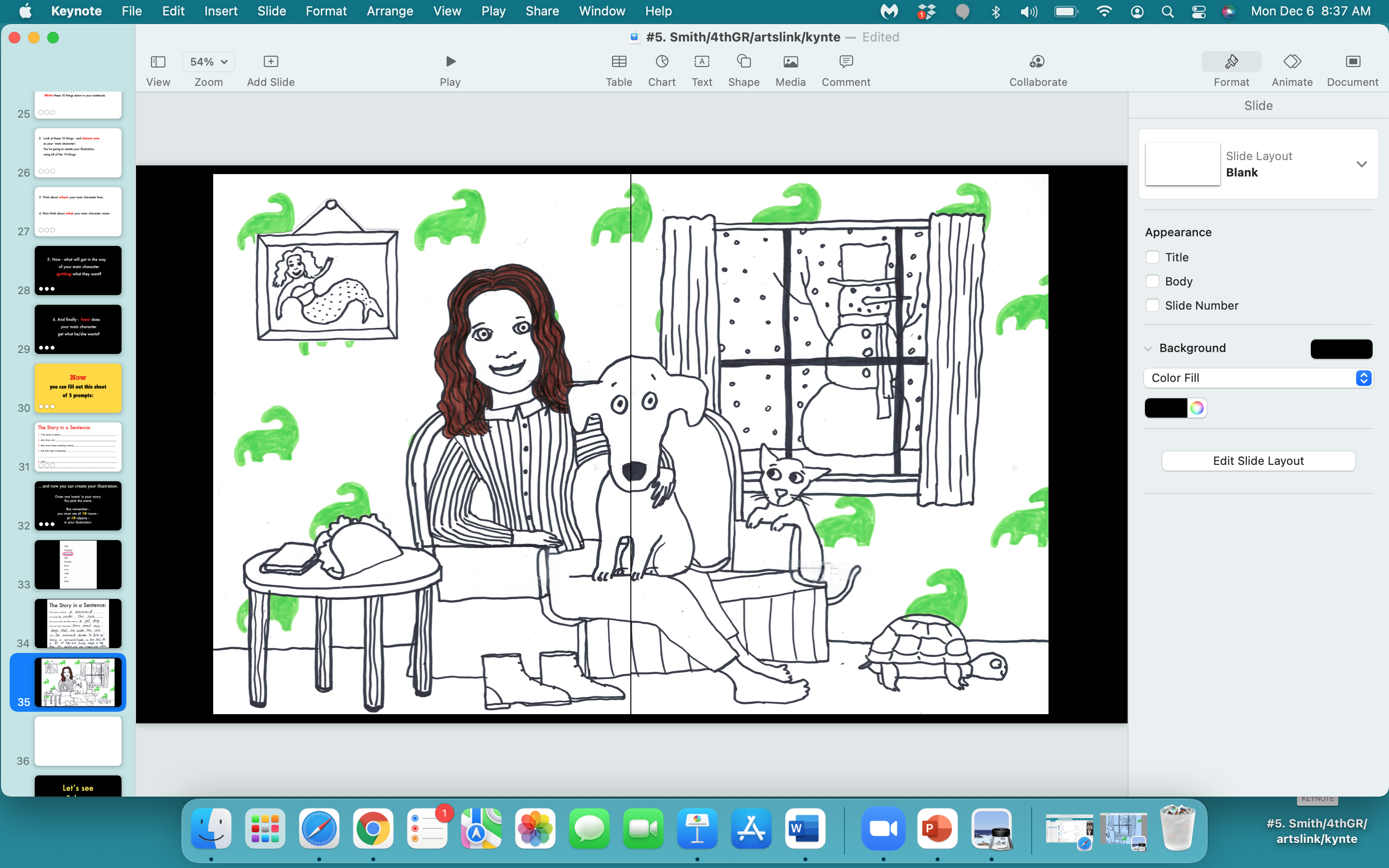 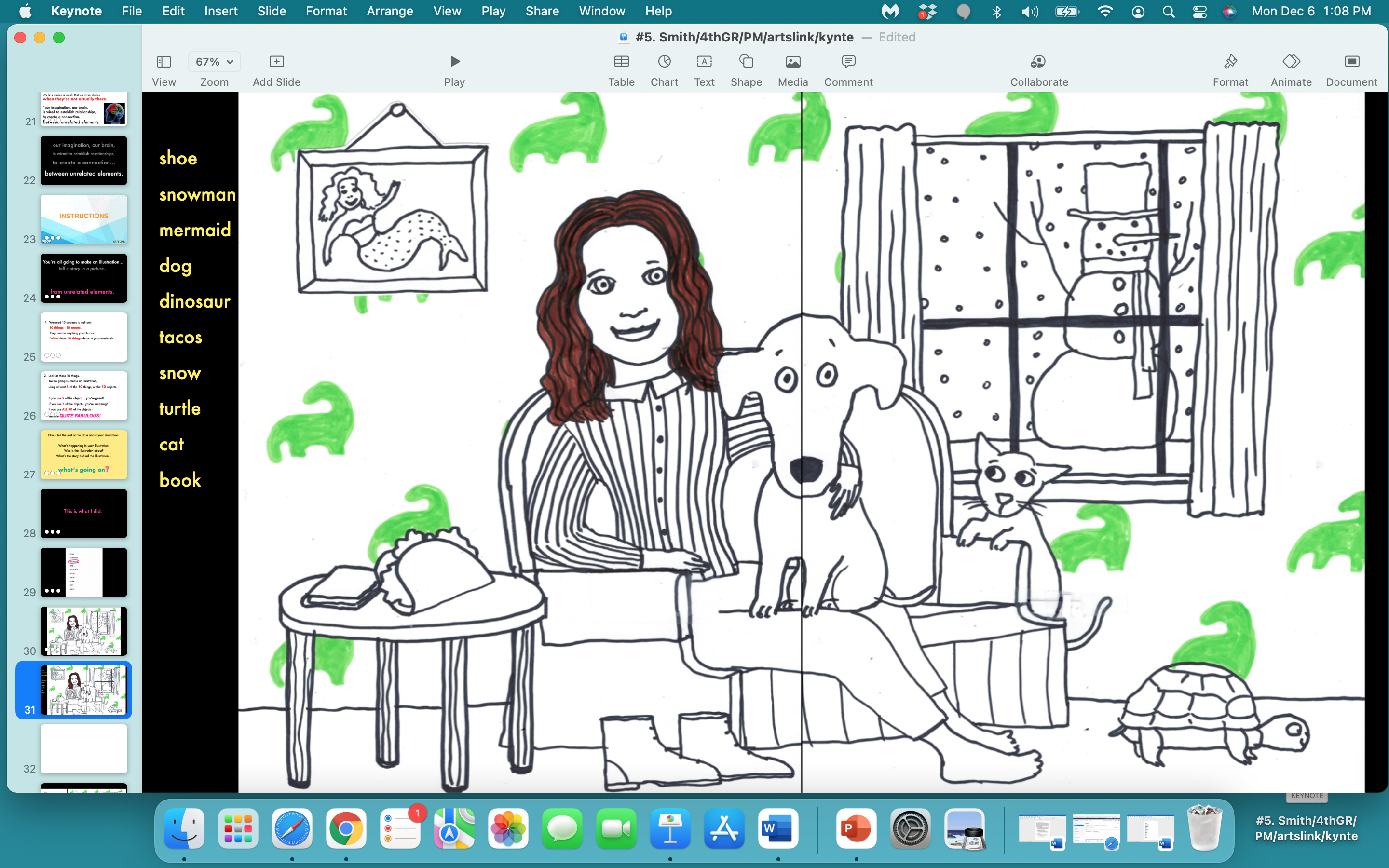 Let’s see 
& hear 
your stories!
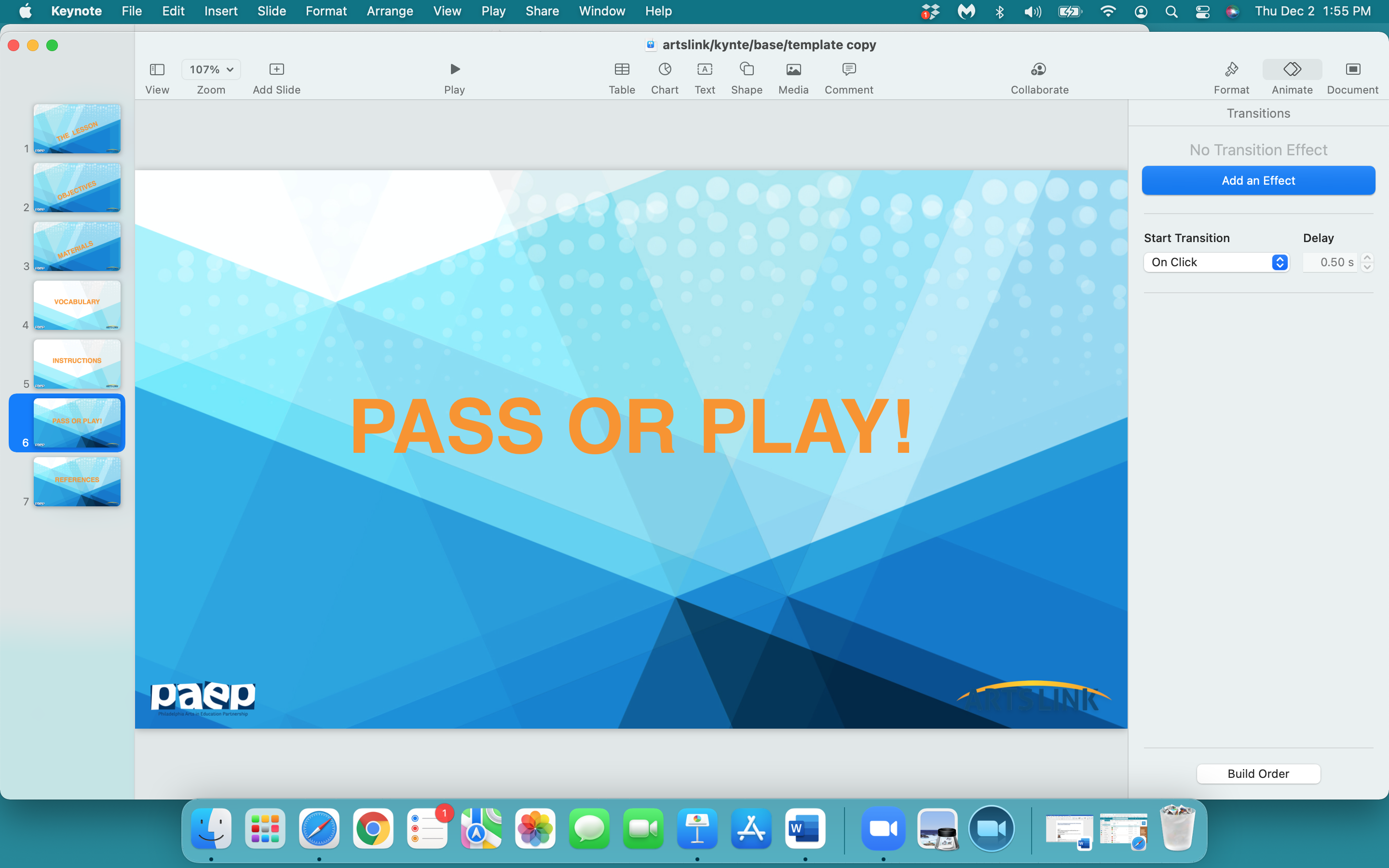 what one thing
did
you 
learn 
today…pass or play?
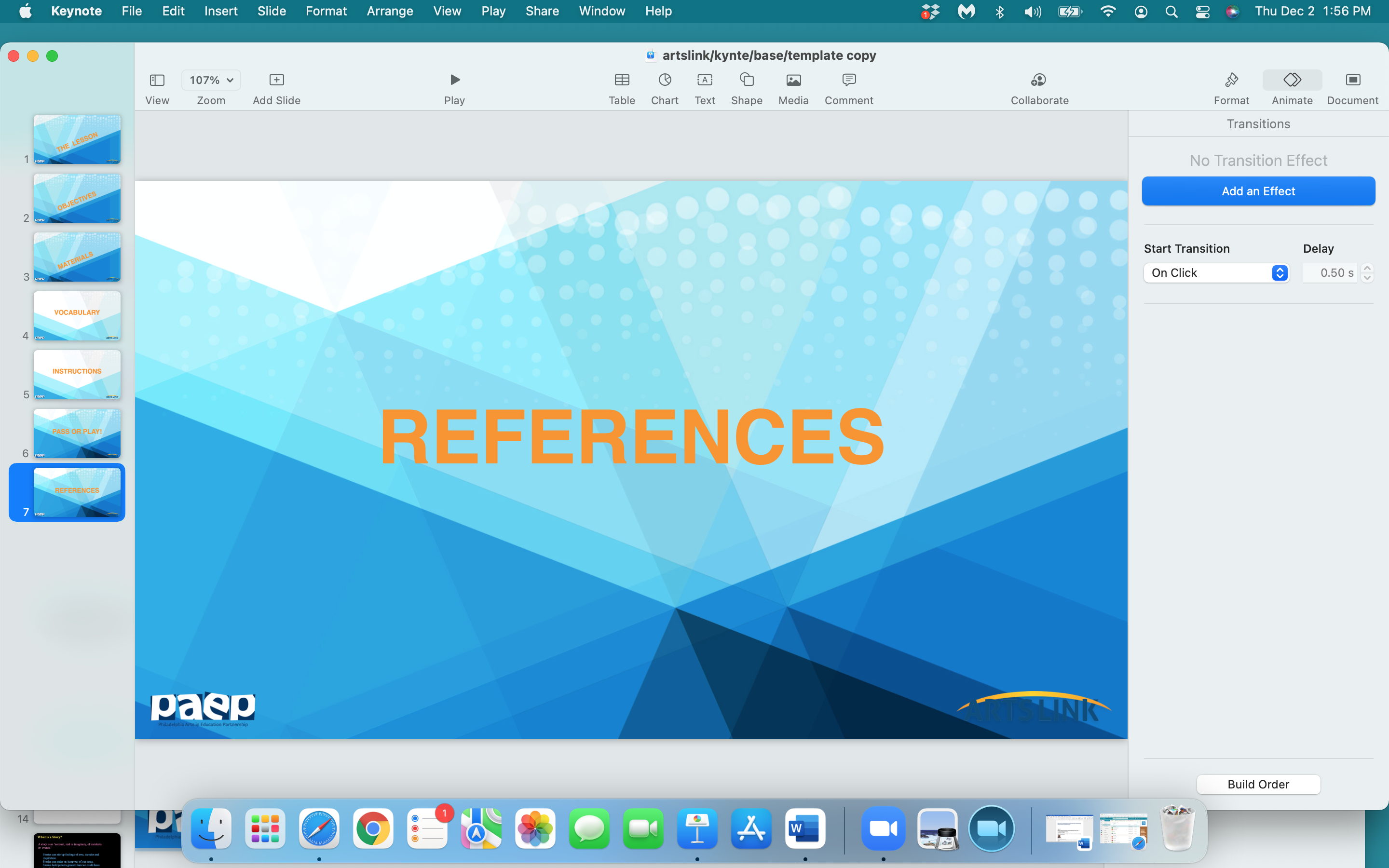